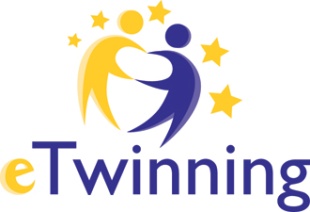 15/10/2014
eTwinning
A Professional  Network for European Teachers
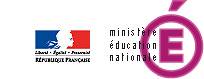 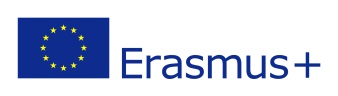 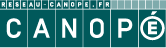 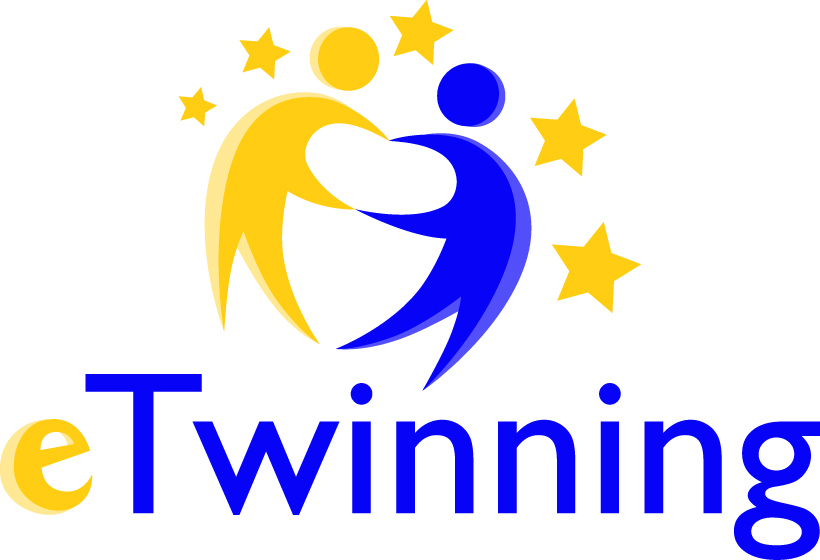 What’s eTwinning exactly?
15/10/2014
An action within the Erasmus+ program (European Commission) that helps teachers from 32+ countries to connect and run collaborative distance-learning projects.

			AND

A network of motivated, innovative teachers from all subject areas, languages, from pre-school to upper-secondary
A European action
15/10/2014
Launched en 2005  as pilot
2007-2014 : integrated into Lifelong Learning Program, Comenius
2014-2020 : part of Erasmus+
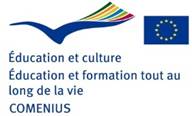 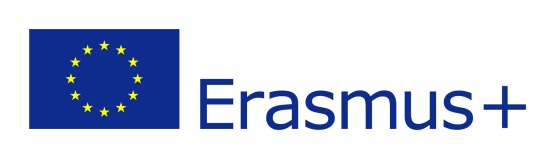 Organization of eTwinning
15/10/2014
European platform managed by Central Support Service (CSS) in Brussels. European Schoolnet.

Every Erasmus+ country has an eTwinning National Support Service (NSS). British Council in UK, CANOPE in France, … 
Regional network of support in many countries

eTwinning « ambassadors » in every country
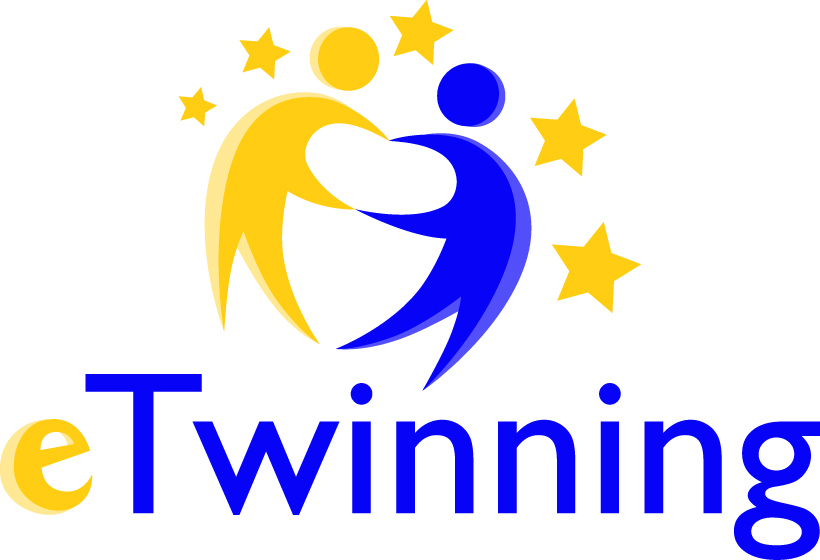 It’s also
15/10/2014
265 000+ registered teachers in Europe, 35 000+ active projects 
32 countries from the Erasmus+ program (2014-2020), more to come 
+6 neighbor countries through eTwinning Plus
Social network for teachers
Partner finding tools, networking tools
Secure workspace for projects (TwinSpace)
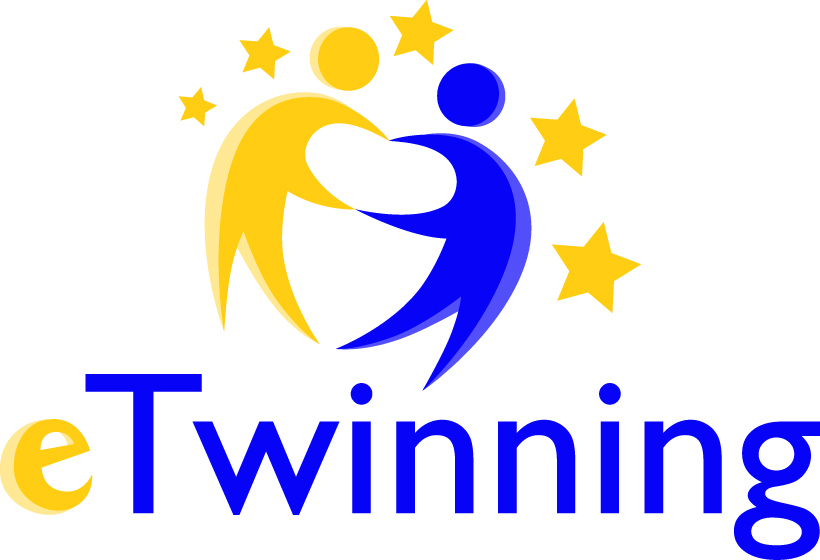 eTwinning seeks to develop …
15/10/2014
Innovative teaching
Cross-cultural exchanges  
European Citizenship 
Language skills 
Effective use of ICT
Best-practice sharing  
Professional development for teachers
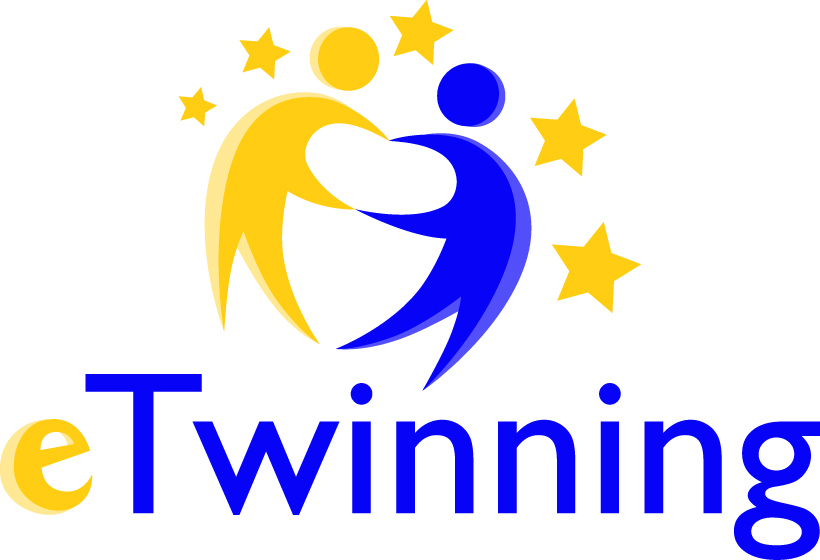 European Portal www.etwinning.net
15/10/2014
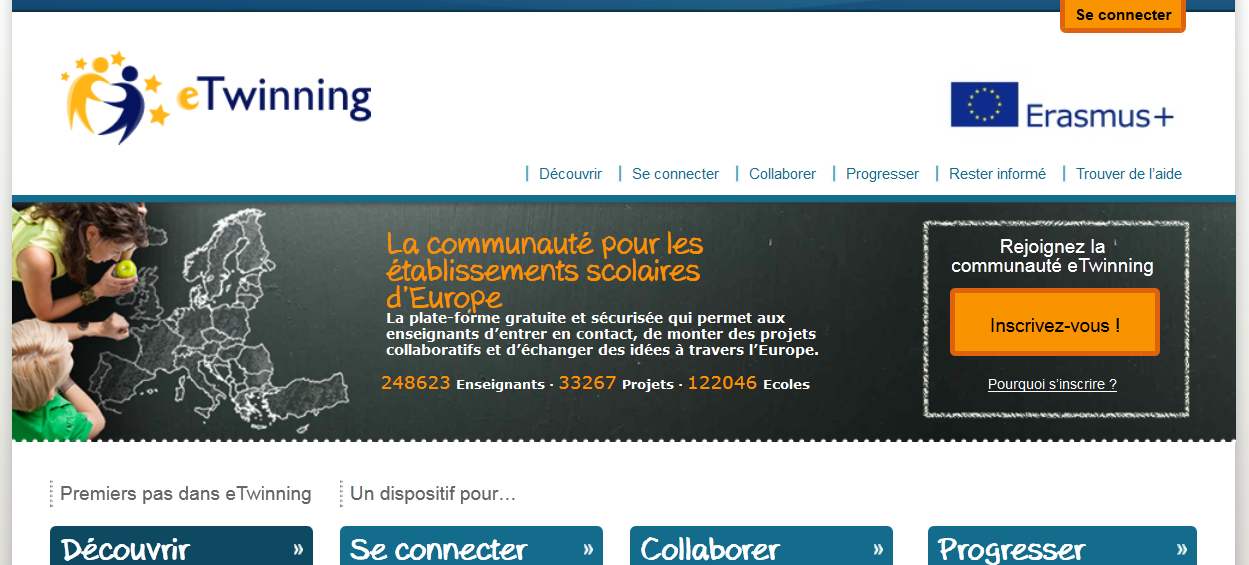 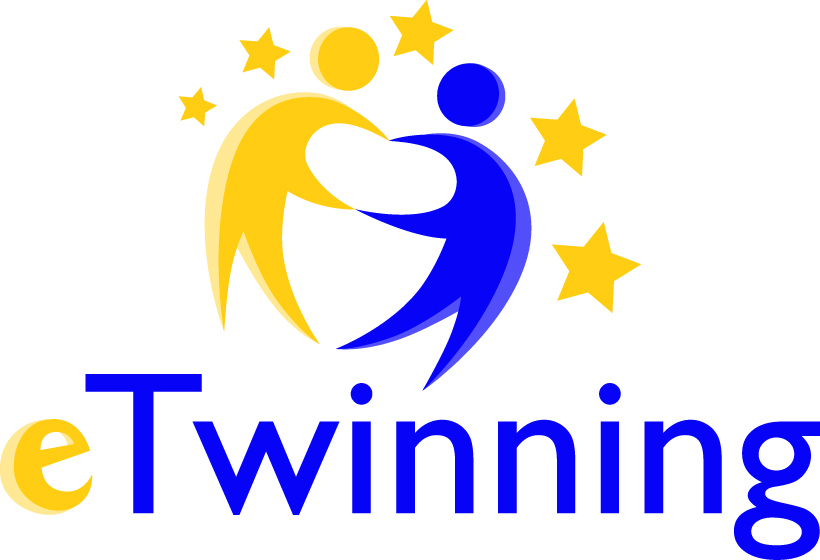 Professional social network for teachers
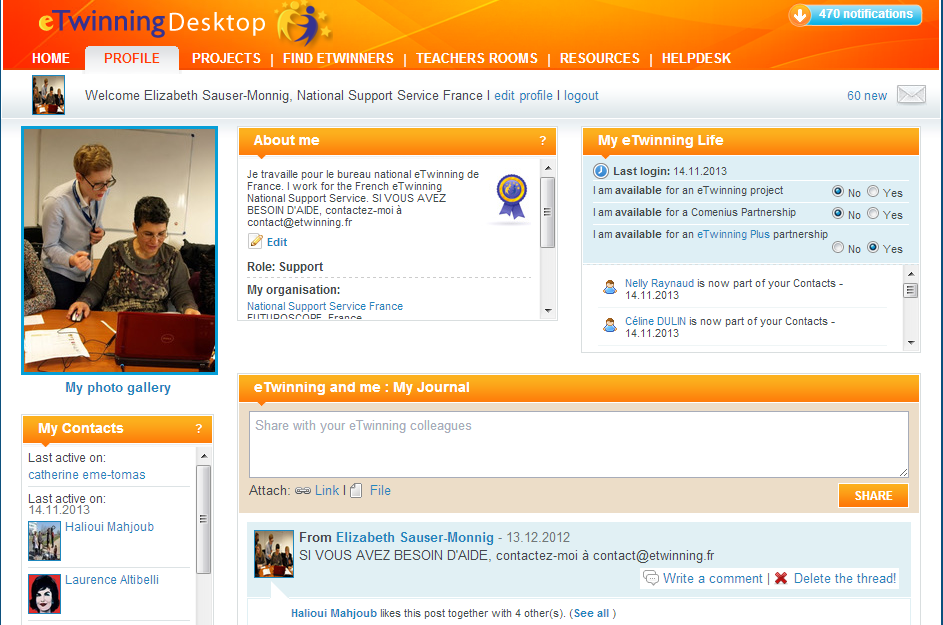 15/10/2014
Tools to find project partners
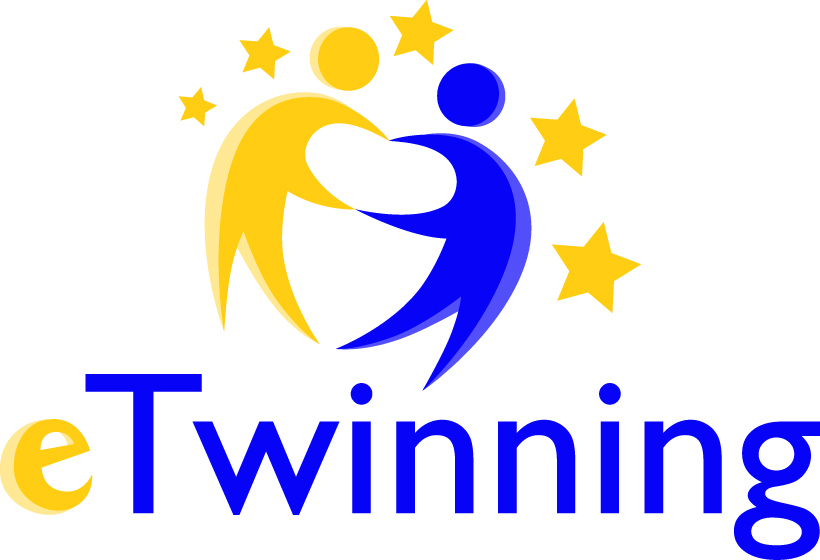 15/10/2014
« Teachers’ Rooms » to engage with other teachers
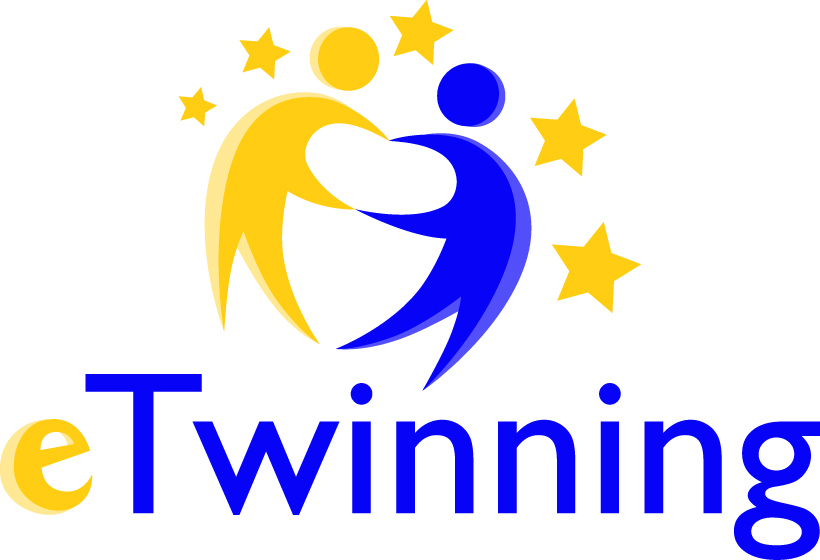 15/10/2014
Register Your Project
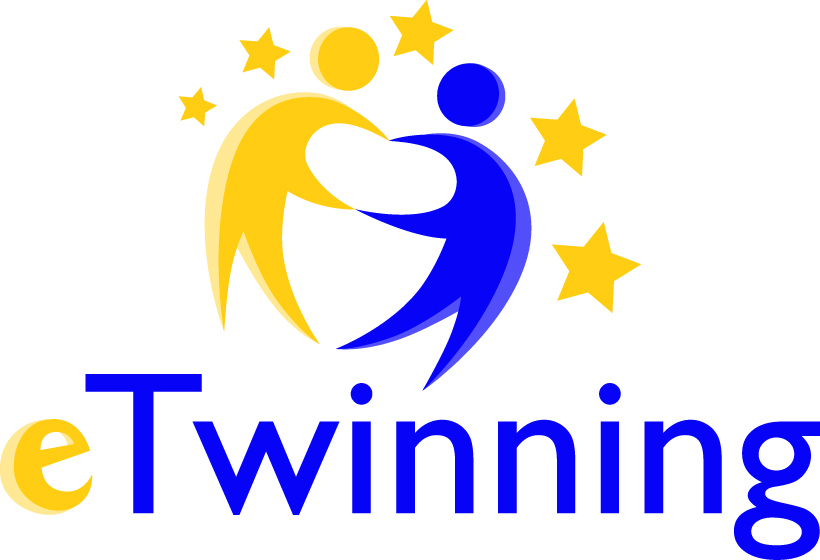 15/10/2014
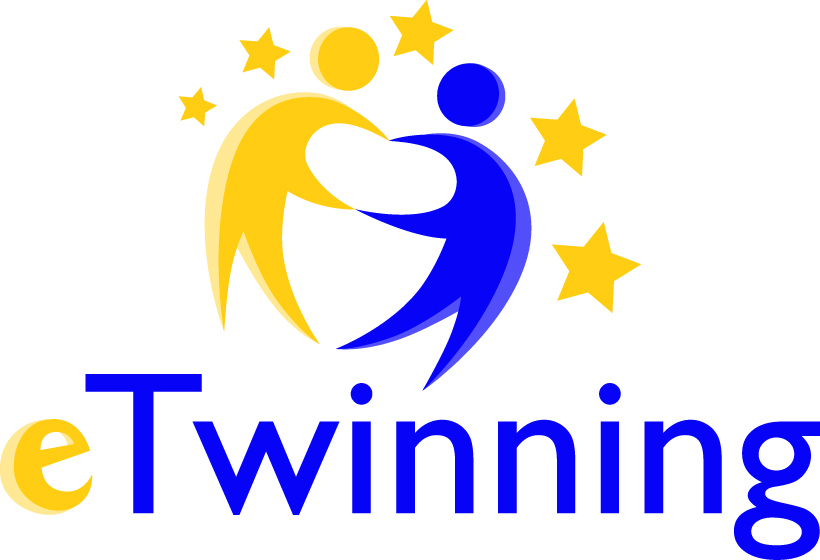 The Twinspace : a secure collaborative platform for projects
15/10/2014
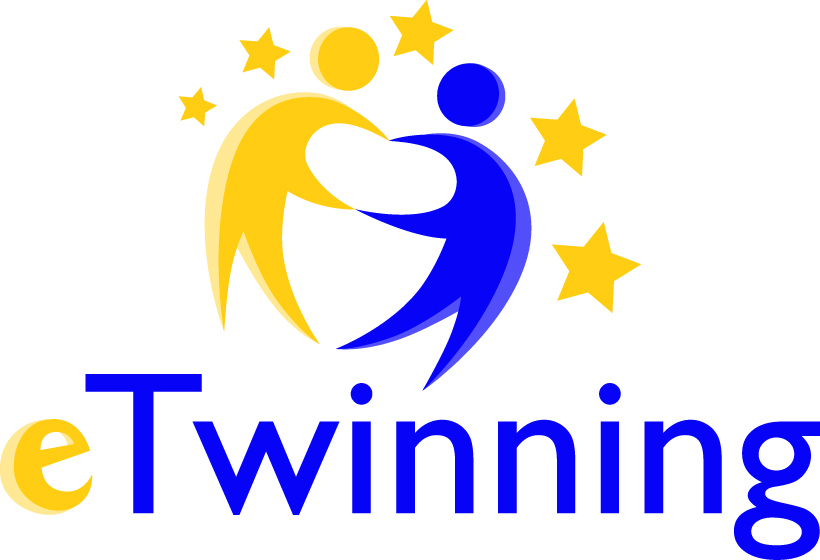 How can eTwinning help teachers?
15/10/2014
Using project-based pedagogy  and ICT tools:
Change teaching habits, classroom dynamics 
Integrate ICT naturally
Use language as a communication tool  
Open classroom up to Europe
Interdisciplinary and cross-curricular teaching… open your classroom up to the rest of the school !
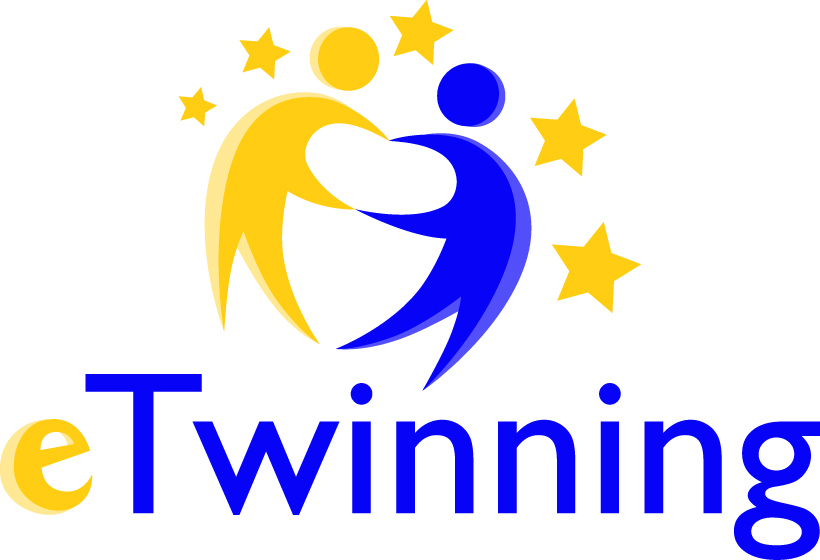 eTwinning projects help pupils…
15/10/2014
Be engaged, feel empowered  
Develop autonomy and planning skills
Use language in real situations 
Build ICT skills 
Be more aware of life in other parts of Europe
Make connections between subjects areas
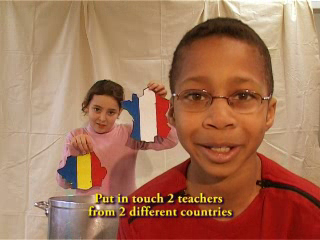 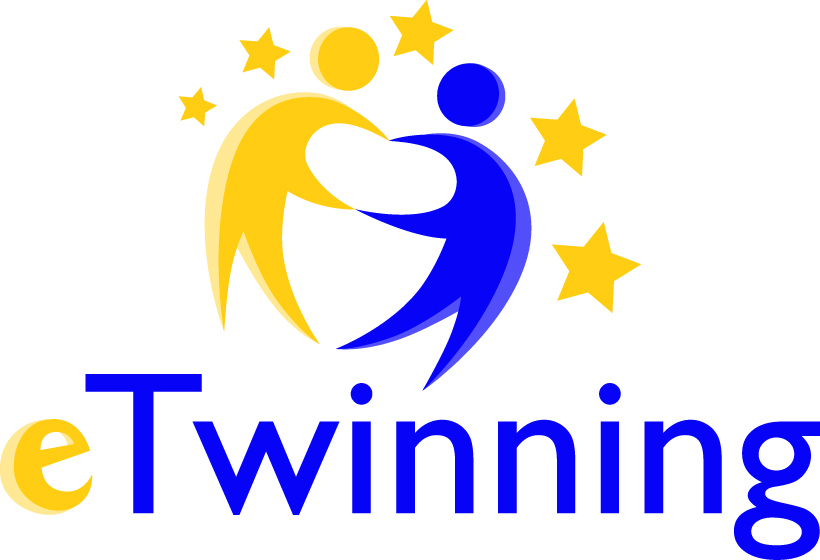 Professional Development in eTwinning
15/10/2014
Formal and informal learning around pedagogy, ICT through…  
Projects: on your own, from partners and pupils 
Exchanges with other eTwinners 
Face-to-face national workshops 
European seminars 
Online training: webinars, online courses
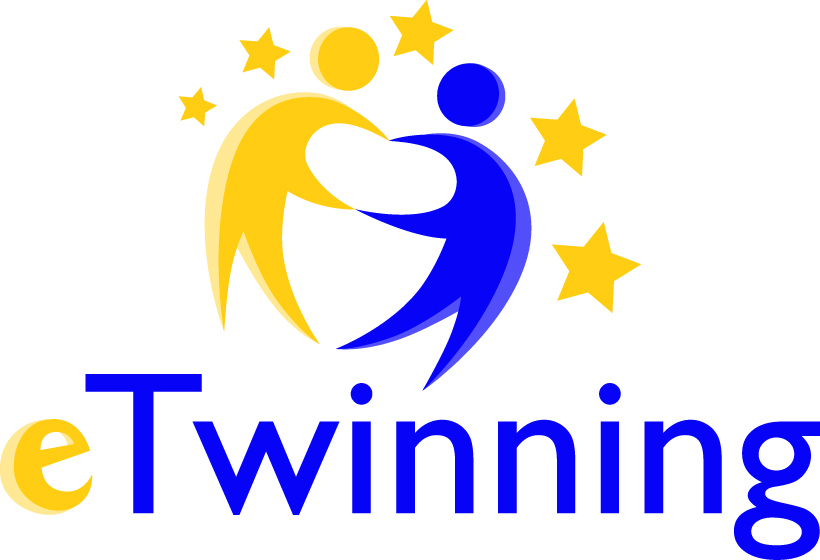 Best Practices and Recognition
15/10/2014
Quality Labels (good for you and us!) 
Ambassador network of eTwinners 
National and European Prize Competitions 
Dissemination of projects: eTwinning websites, social networks, school websites…
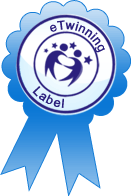 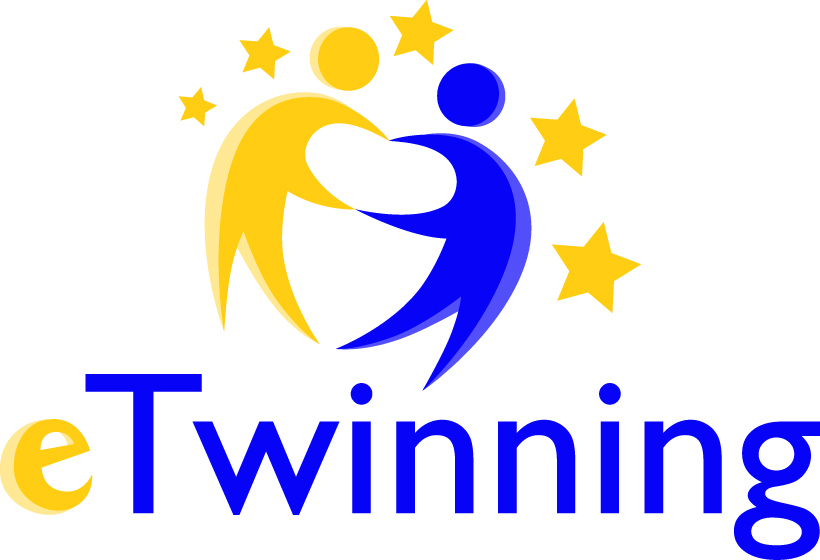 You are NOT alone! Call on the eTwinning support network
15/10/2014
Your National Support Service (NSS) 
Local support: eTwinning ambassadors, other regional representatives … 
Central Support Service (Brussels) 

Check out your national website  for resources in your country